ПРОФЕССИОНАЛЬНЫЙСТАНДАРТ «ПЕДАГОГ-ДЕФЕКТОЛОГ»ОСНОВНЫЕ ИЗМЕНЕНИЯ И НОВОВВЕДЕНИЯ
Подготовил:
учитель-логопед
МБДОУ «Детский сад № 68 
«Яблонька»
Ярыгина И.И.
Тамбов 
2023
Профессиональный стандарт
Профессиональный стандарт — основополагающий документ, содержащий совокупность личностных и профессиональных компетенций педагога. На основе нормативного акта будет проводиться аттестация педагогов с присвоением квалификационной категории. Также его нормы будут учитываться при приеме на работу в образовательные организации, во время создания должностных инструкций и при формировании норм оплаты труда.
Профессиональный стандарт детализирует конкретные знания и умения, которыми нужно владеть педагогическому работнику, а также подробно описывает его трудовые действия  [3].
Профессиональный стандарт «Педагог-дефектолог»
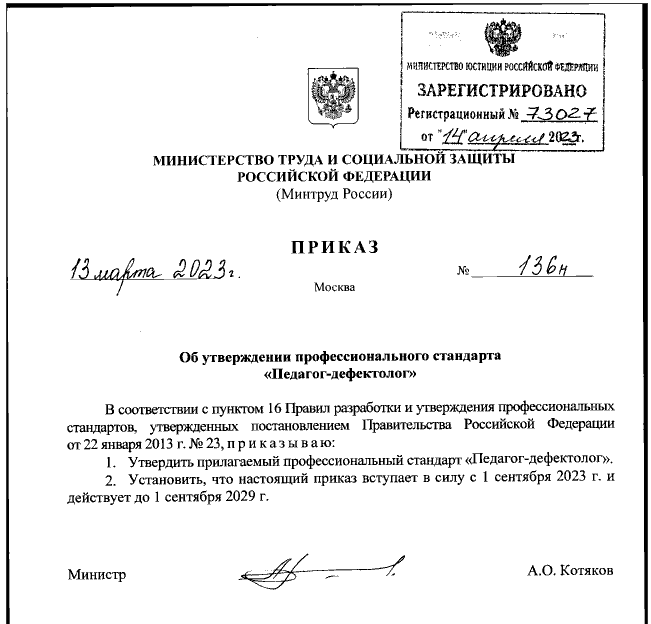 Вид профессиональной деятельности
Педагогическая деятельность по обучению и воспитанию на основе адаптированных образовательных программ, индивидуальных учебных планов; психолого-педагогическое сопровождение обучающихся с ограниченными возможностями здоровья.
Основная цель профессиональной деятельности
Организация деятельности обучающихся с ограниченными возможностями здоровья, в том числе с инвалидностью, обеспечивающей овладение содержанием адаптированной образовательной программы, развитие и формирование личности обучающихся в соответствии с их особыми образовательными потребностями и возможностями психофизического развития; осуществление коррекции, компенсации и профилактики нарушений развития у обучающихся, психолого-педагогической поддержки их родителей (законных представителей) [2].
Область применения профессионального стандарта «Педагог-дефектолог»
образование дошкольное;
образование начальное общее;
образование основное общее;
образование среднее общее;
обучение профессиональное;
дополнительное образование детей и взрослых.
Направления коррекционно-развивающей деятельности, входящие в профессиональный стандарт «Педагог-дефектолог»
- коррекционно-развивающее обучение и воспитание обучающихся с нарушениями речи;
- коррекционно-развивающее обучение и воспитание обучающихся с нарушениями слуха;
- коррекционно-развивающее обучение и воспитание обучающихся с задержкой психического развития;
- коррекционно-развивающее обучение и воспитание обучающихся с нарушениями зрения;
- коррекционно-развивающее обучение и воспитание обучающихся с нарушениями опорно-двигательного аппарата;
- коррекционно-развивающее обучение и воспитание детей раннего и дошкольного возраста;
- коррекционно-развивающее обучение и воспитание обучающихся с умственной отсталостью;
- коррекционно-развивающее обучение и воспитание обучающихся с
расстройствами аутистического спектра.
Требования к образованию и обучению
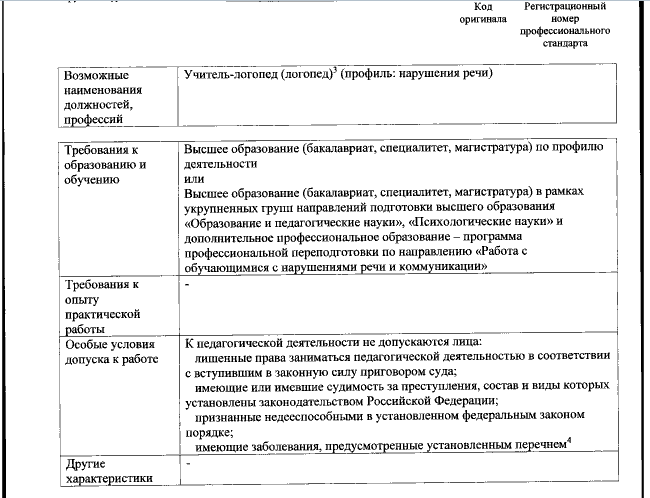 Возможные профили деятельности учителя-дефектолога и учителя-логопеда и необходимые для них направления профессиональной переподготовки
Трудовые функции
Организация специальных условий образовательной среды и деятельности обучающихся с нарушениями развития по освоению содержания образования на разных уровнях образования
Психолого-педагогическая (логопедическая) помощь обучающимся в их социальной адаптации и реабилитации
Педагогическое сопровождение участников образовательных отношений по вопросам реализации особых образовательных потребностей обучающихся, профилактики и коррекции нарушений развития
Трудовые действияОрганизация специальных условий образовательной среды и деятельности обучающихся
- организация специальной образовательной среды и деятельности с учётом индивидуальных особых образовательных потребностей обучающихся, в том числе применением дистанционных образовательных технологий и электронного обучения;
     - реализация воспитательной деятельности, направленной на формирование социально-значимых качеств личности;
     -сопровождение в образовательной деятельности детей, проявляющих успехи в творчестве и спорте.
Педагогическое сопровождение участников образовательных отношений
консультирование всех участников образовательных отношений по вопросам образования, воспитания, развития, социальной адаптации, в том числе консультирование родителей в форме обучающих занятий;

планирование и реализация деятельности по прекращению (минимизации) нежелательного, социально недопустимого поведения обучающихся с нарушениями развития;

выявление обучающихся с риском развития темповых нарушений познавательной деятельности (речевых нарушений) для определения путей компенсации и мероприятий по профилактике формирования нарушений развития;

ведение профессиональной документации совместно со специалистами, вовлеченными в процесс образования.
Психолого-педагогическая помощь обучающимся в их социальной адаптации и реабилитации
организация активного сотрудничества детей с нарушениями развития в разных видах деятельности с окружающими, формирование детского коллектива, в том числе в условиях инклюзивного обучения;

содействие активному включению в реабилитационный (абилитационный) процесс  родителей обучающихся с нарушениями развития;

проведение мероприятий по профессиональной ориентации и профессиональному самоопределению детей с нарушениями развития.
Список использованных источников
https://www.eduprofrb.ru/uploads/documents/docs/prikaz-mintruda-rossii-ot-13032023-n-136n.pdf
 https://docs.cntd.ru/document/1301105855
https://profstandart.rosmintrud.ru